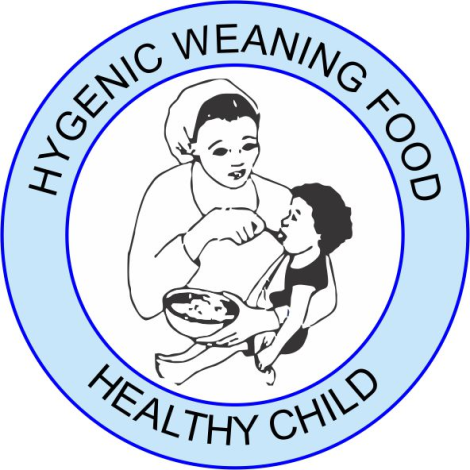 Complementary Food Hygiene in The Gambia
Photos of Tools Used
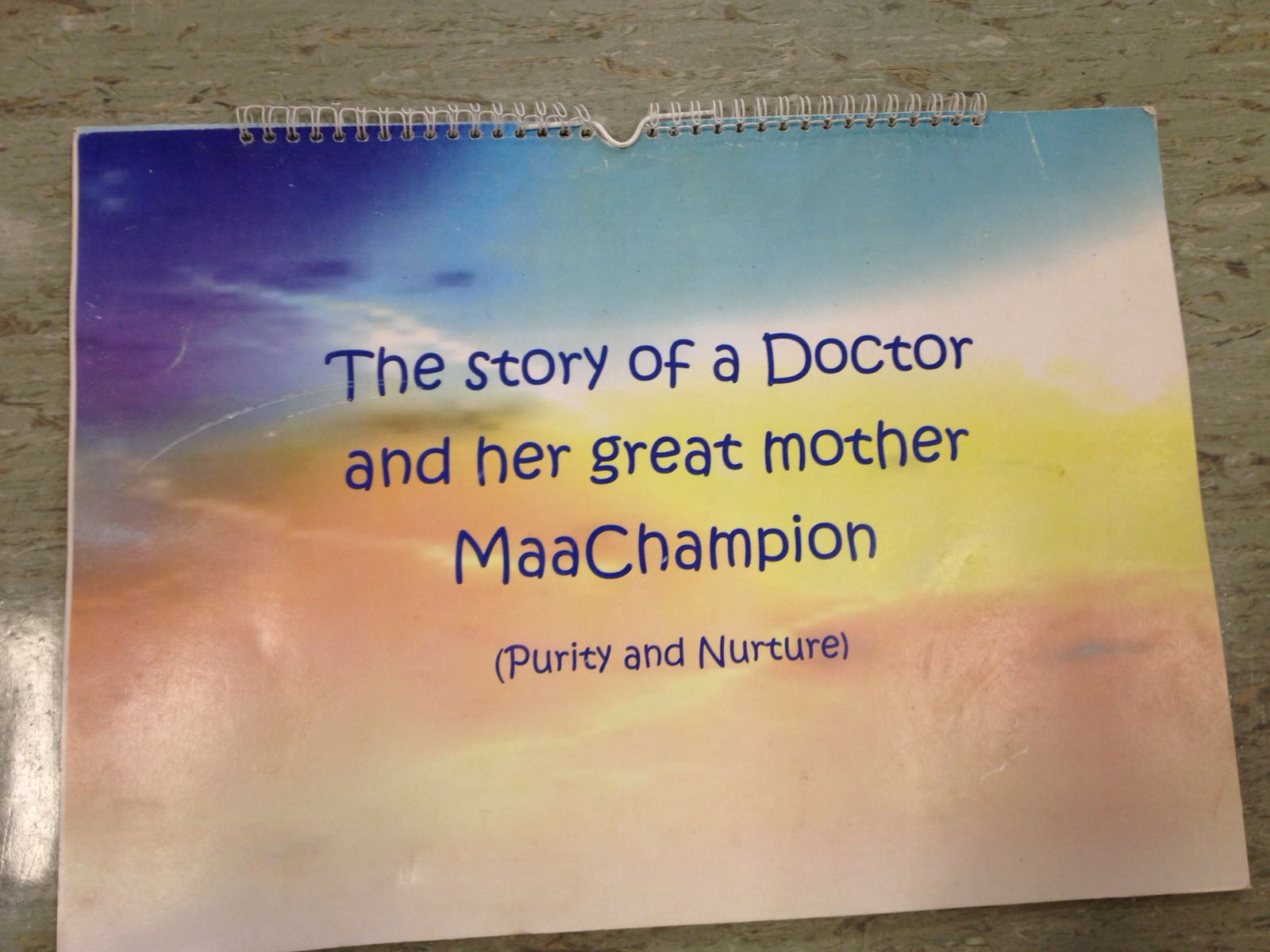 Cover of story booklet
[Speaker Notes: 1]
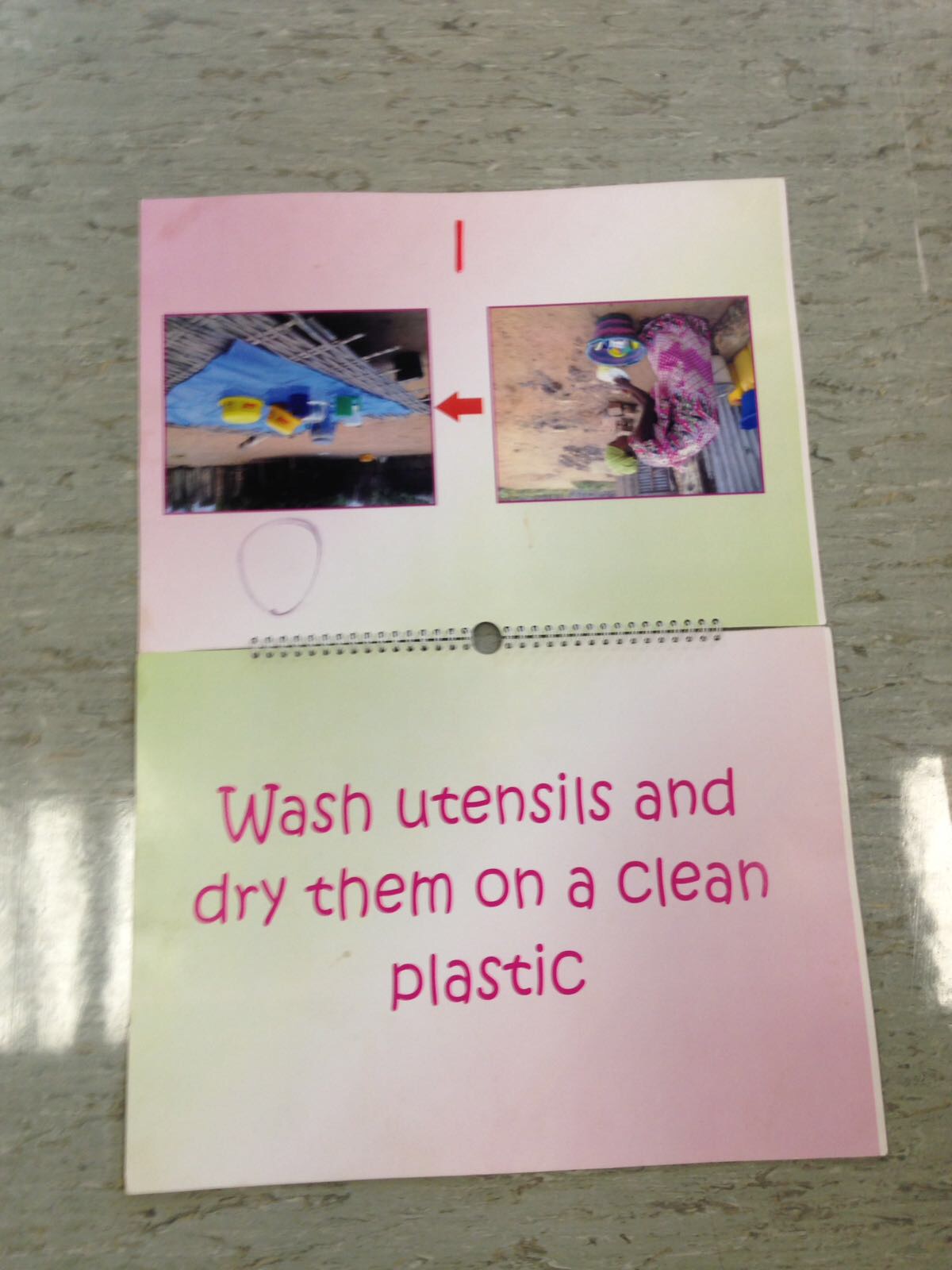 Instructional booklet
[Speaker Notes: 2a]
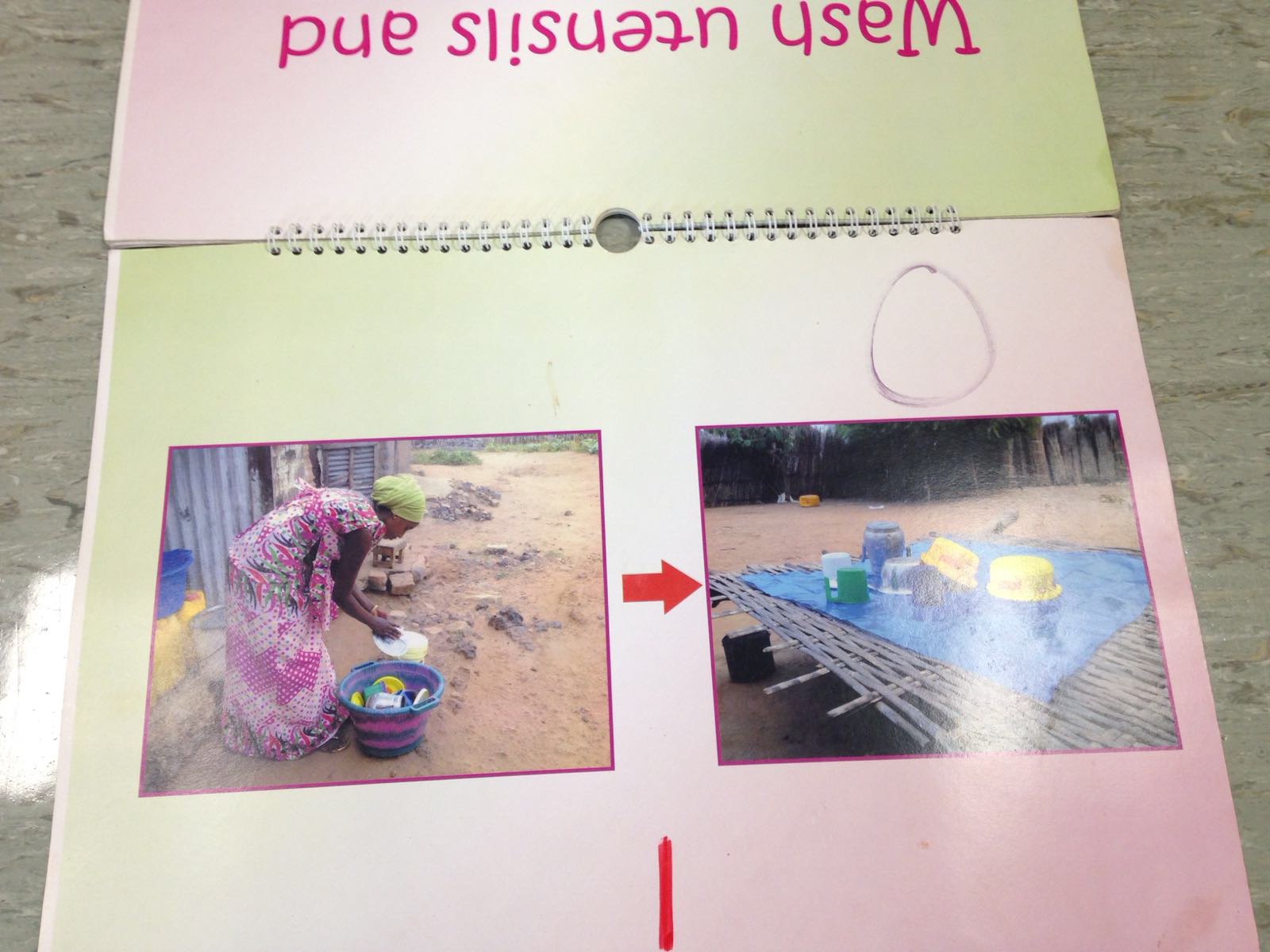 Photographic instructions in booklet
[Speaker Notes: 2b]
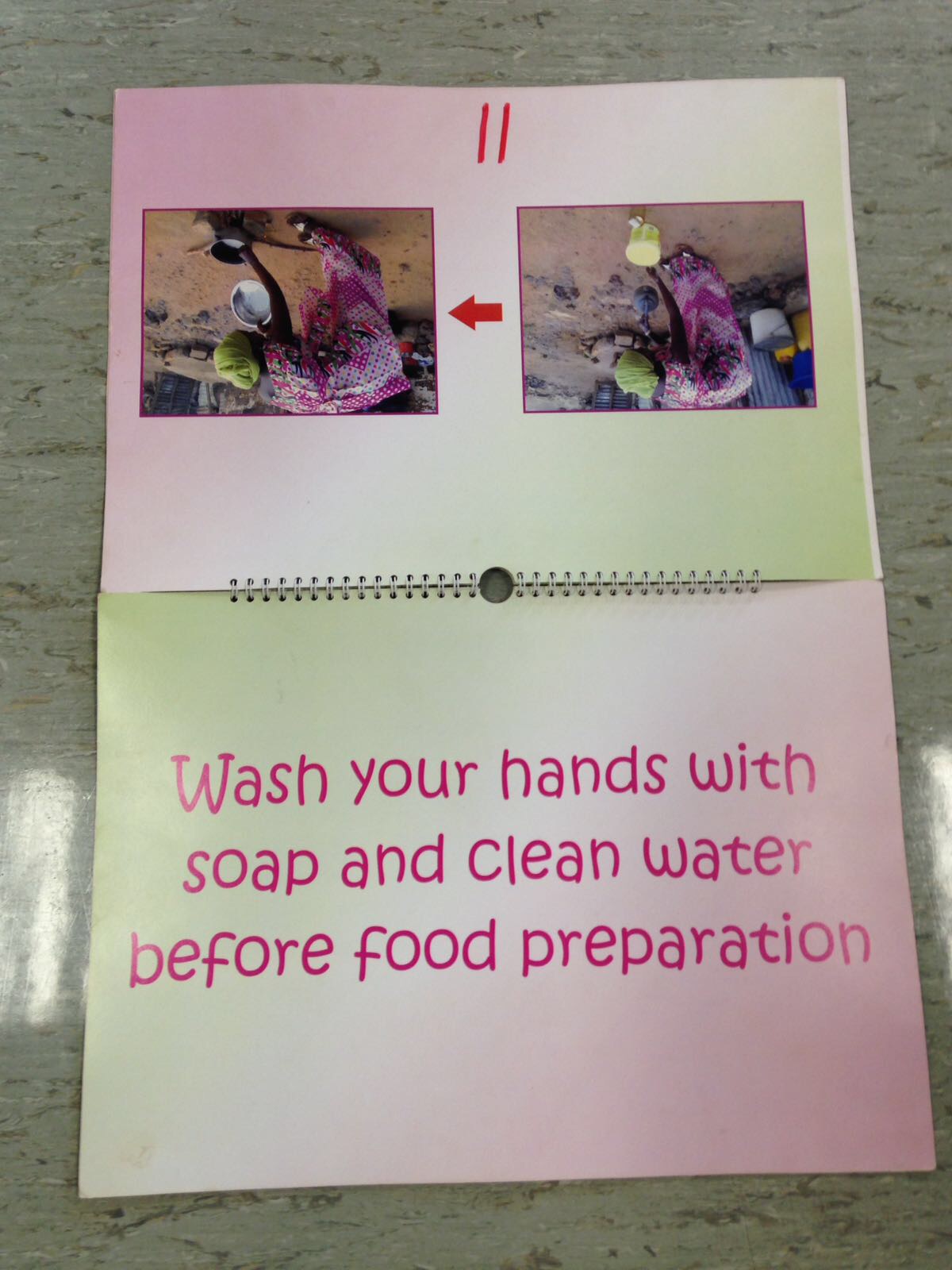 Inside of booklet
[Speaker Notes: 3a]
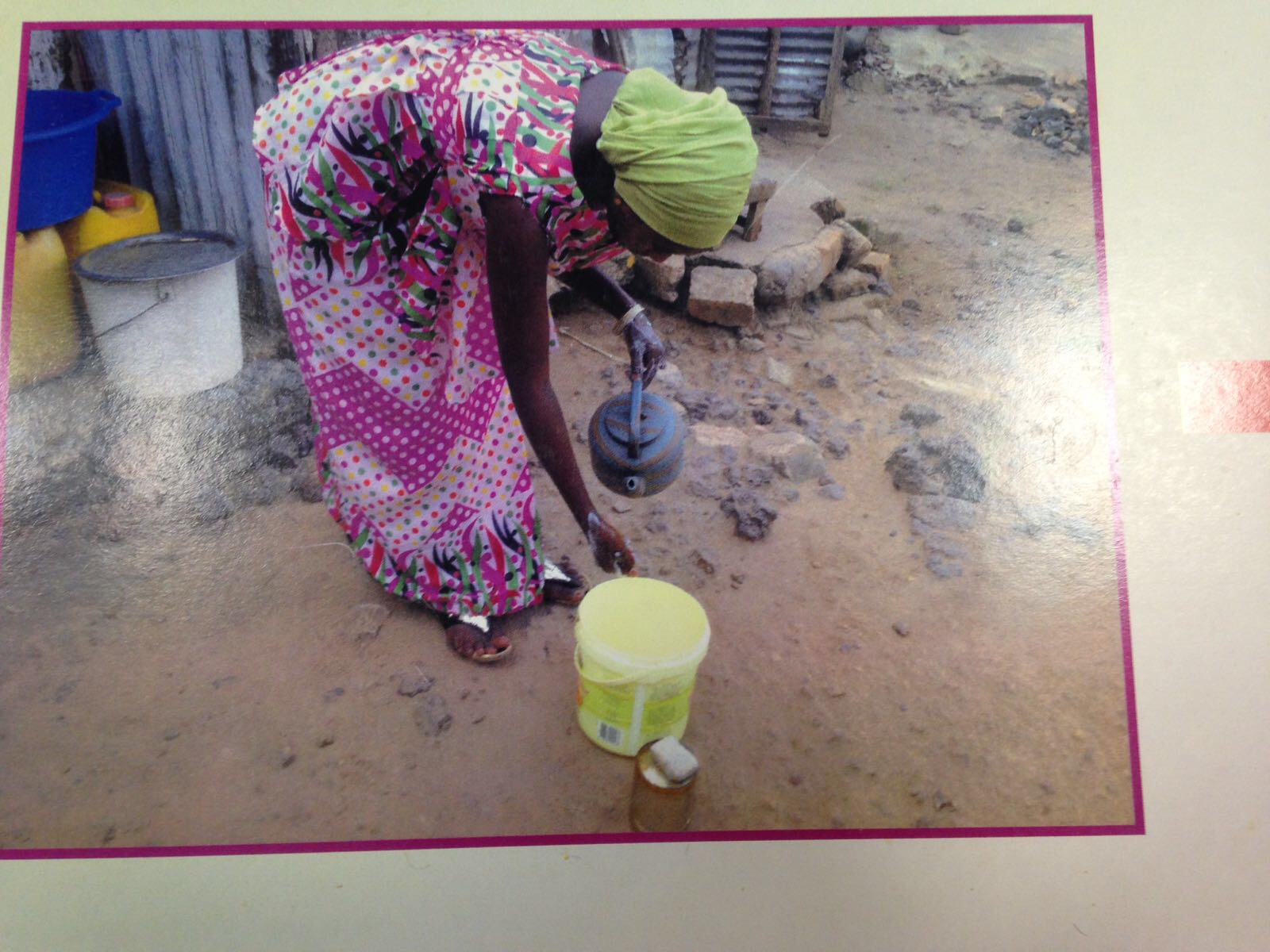 Photograph used in booklet
[Speaker Notes: 3c]
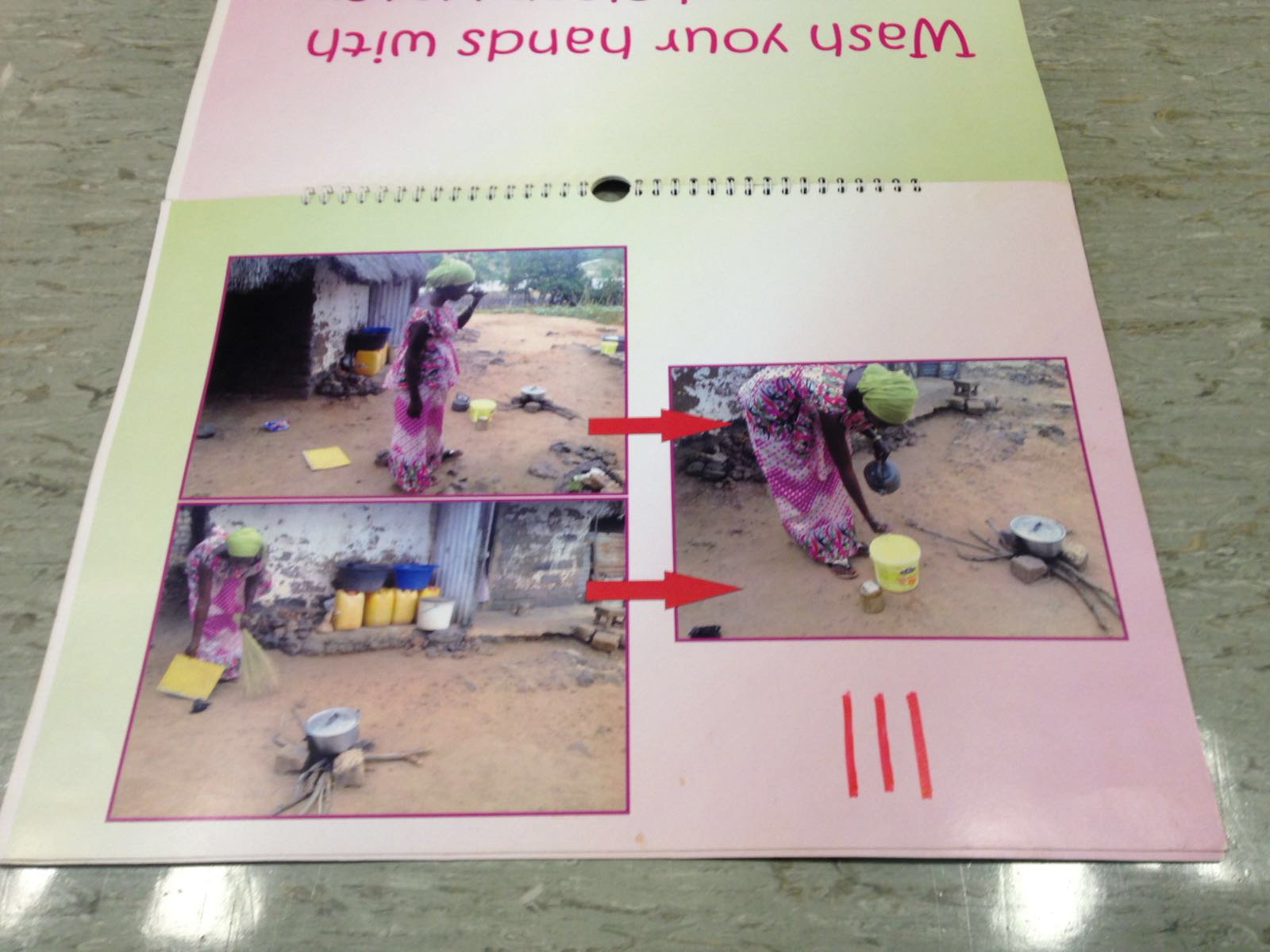 Step-by-step instructions
[Speaker Notes: 4b]
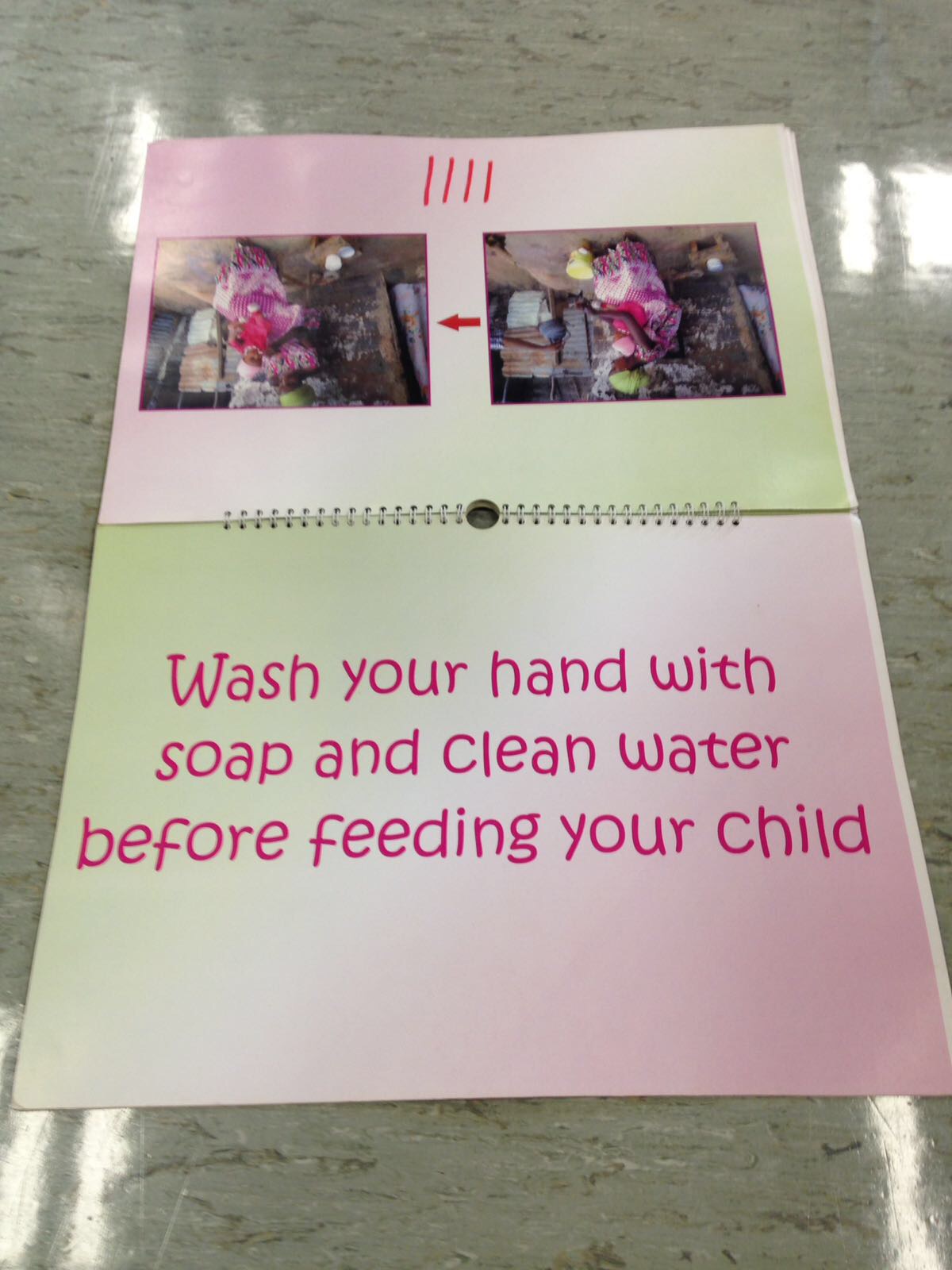 Different scenarios in the booklet
[Speaker Notes: 5a]
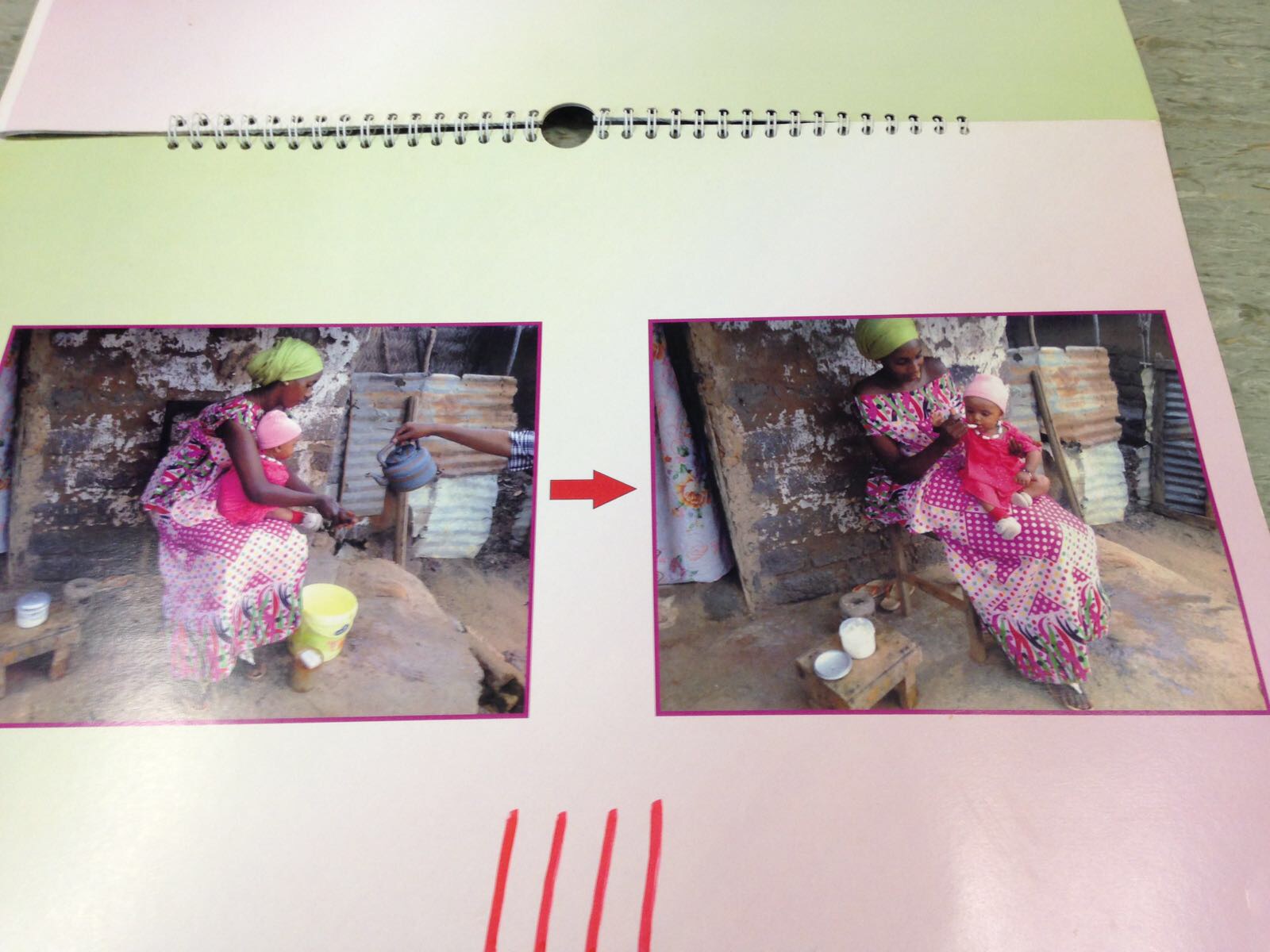 Photographs used
[Speaker Notes: 5b]
Boil water, cool it and put it in a clean covered container for the child to drink
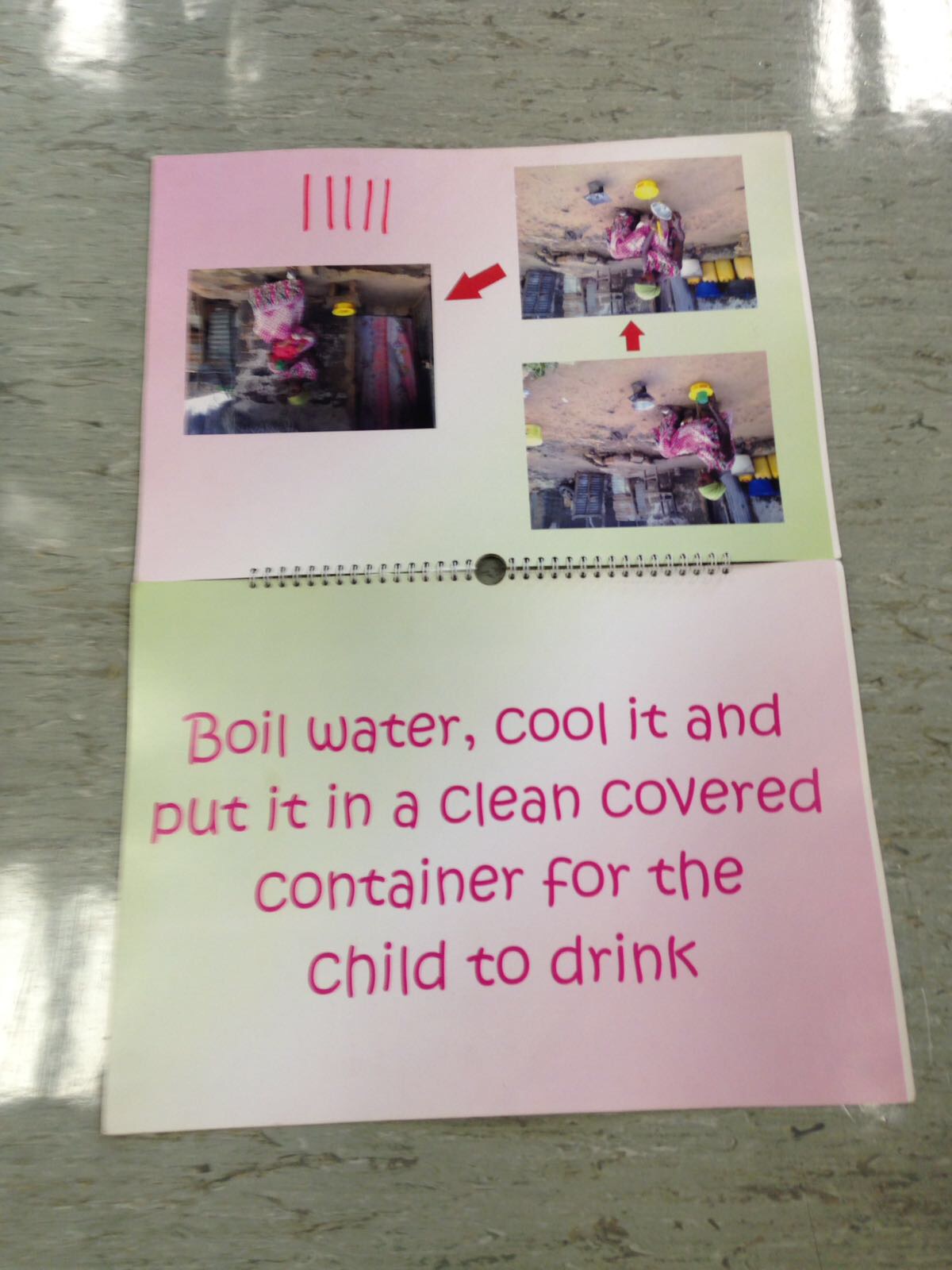 [Speaker Notes: Boil water, cool it and put it in a clean covered container for the child to drink]
Images of using hot water to reheat food and feed baby
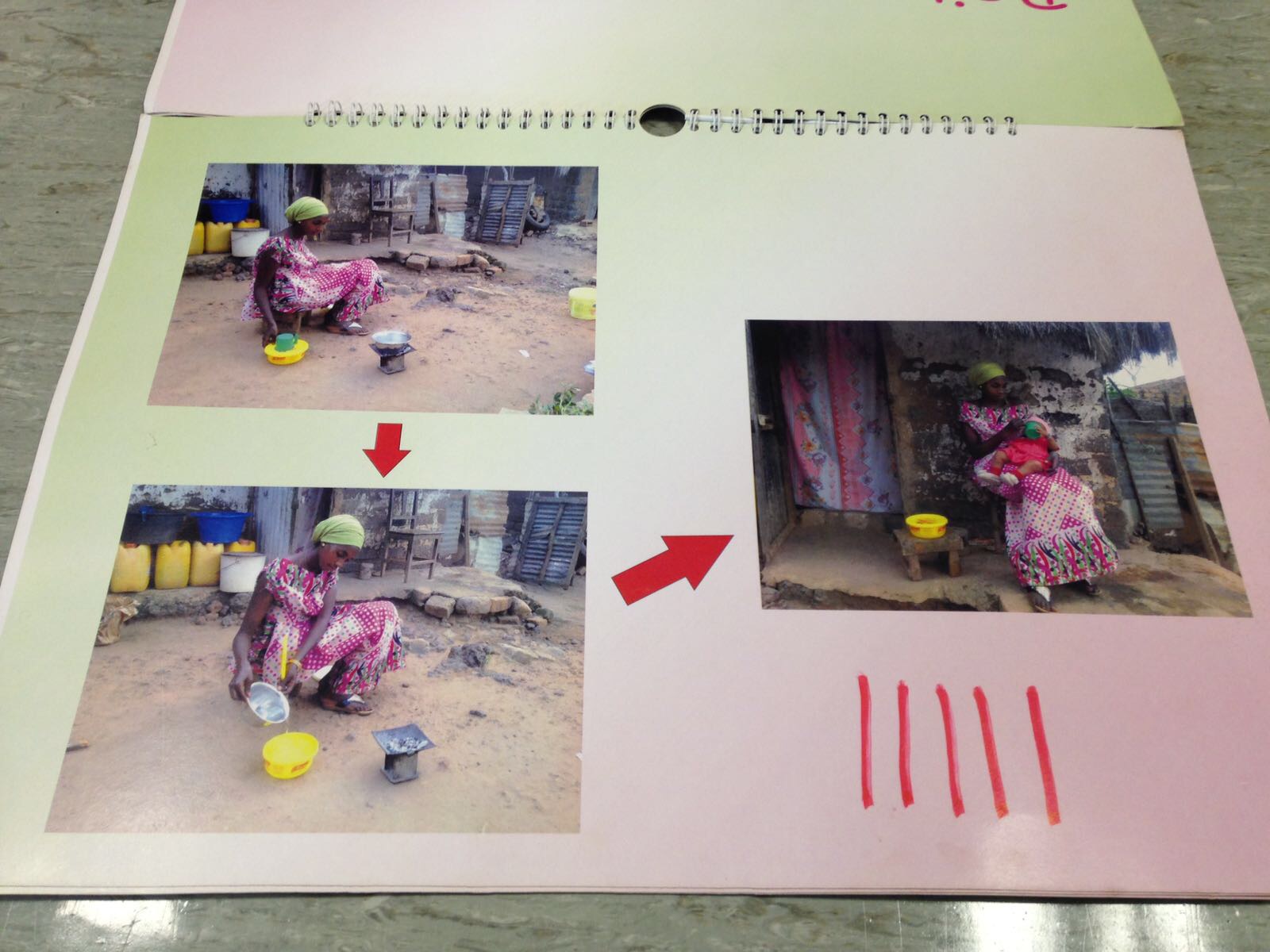 [Speaker Notes: Images of using hot water to reheat food and feed baby]
Reheat stored food until steam comes out and cool it before feeding
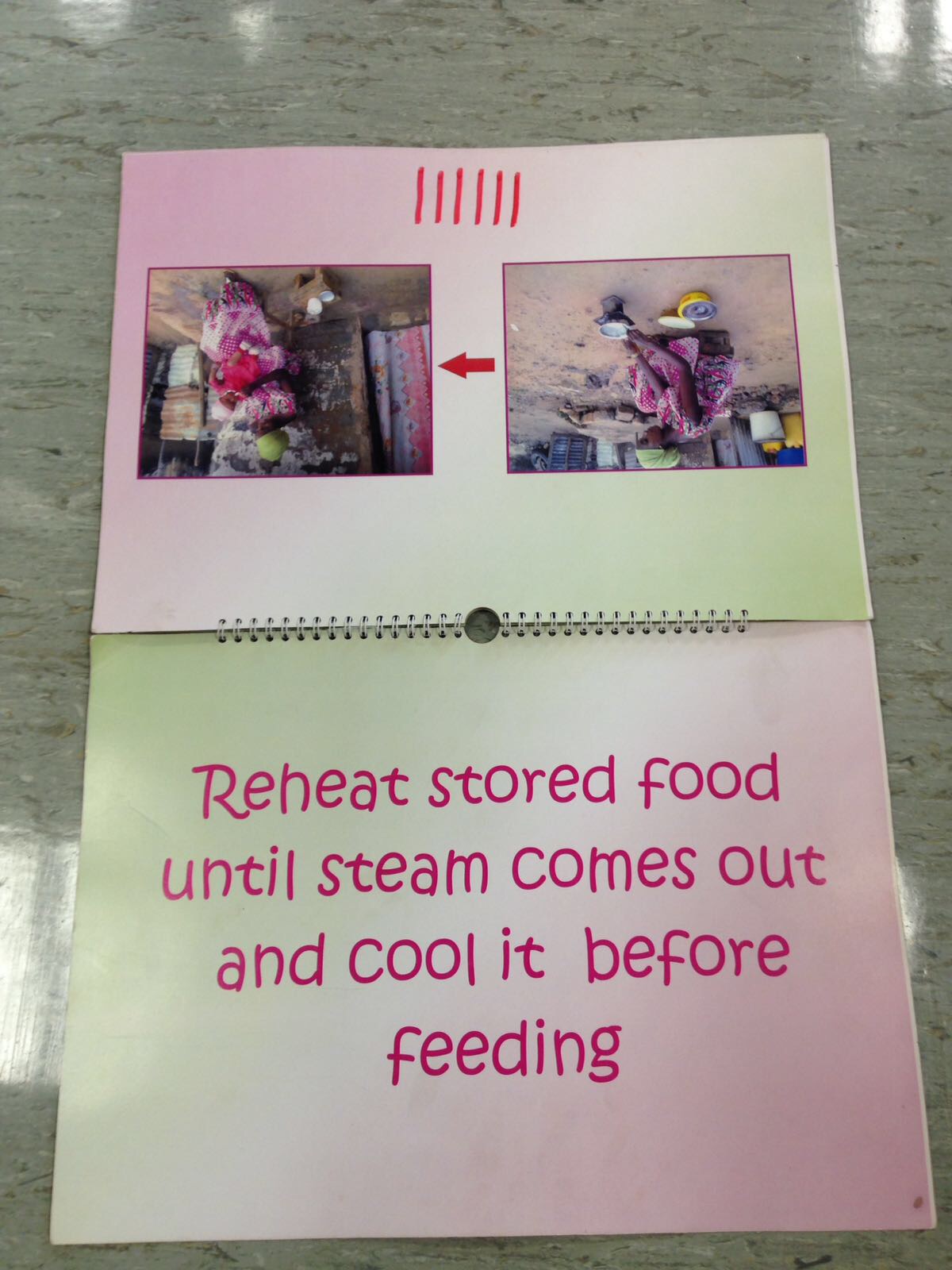 [Speaker Notes: Reheat stored food until steam comes out and cool it before feeding]
Heating baby food, feeding baby
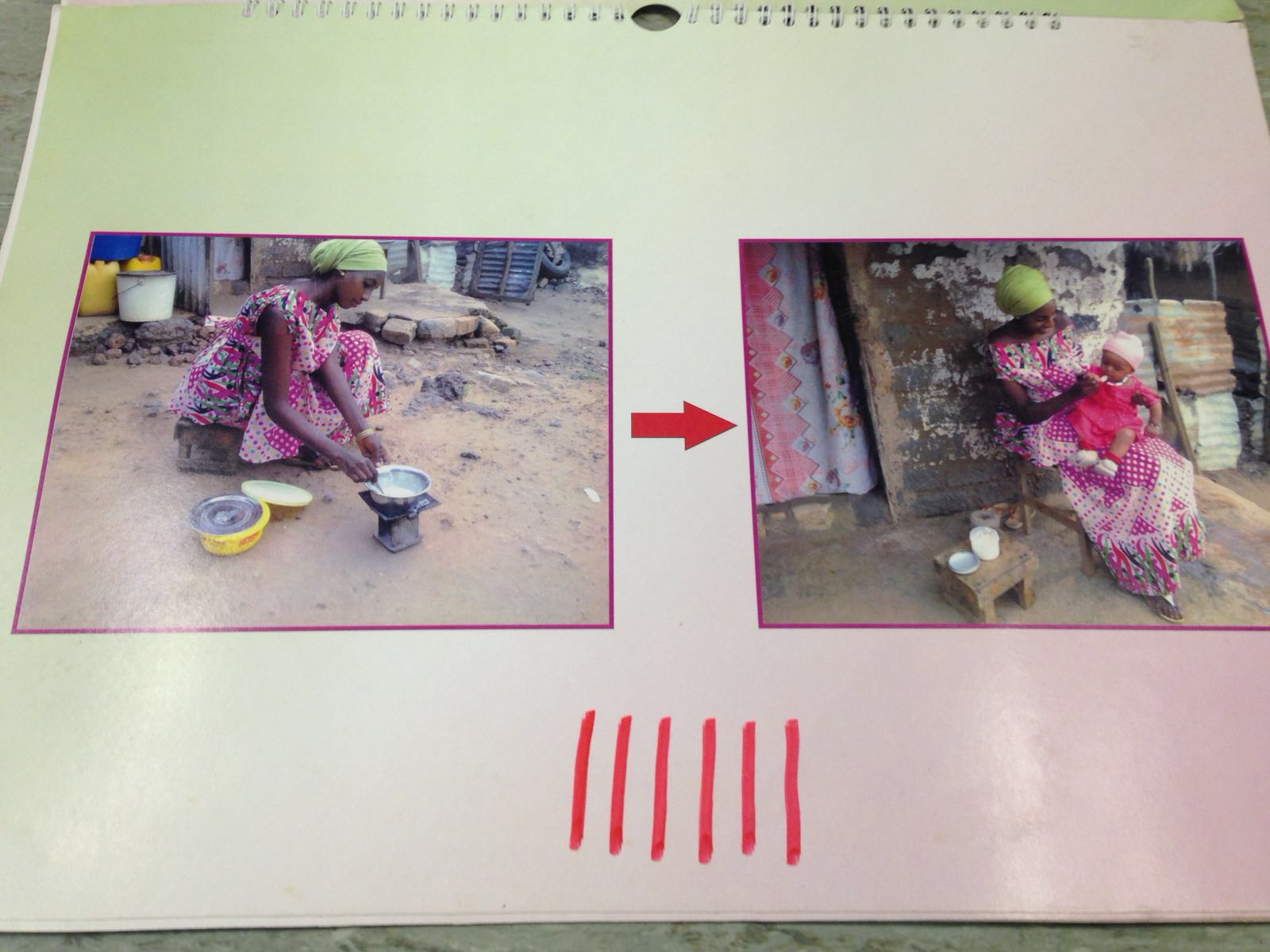 [Speaker Notes: Heating baby food, feeding baby]
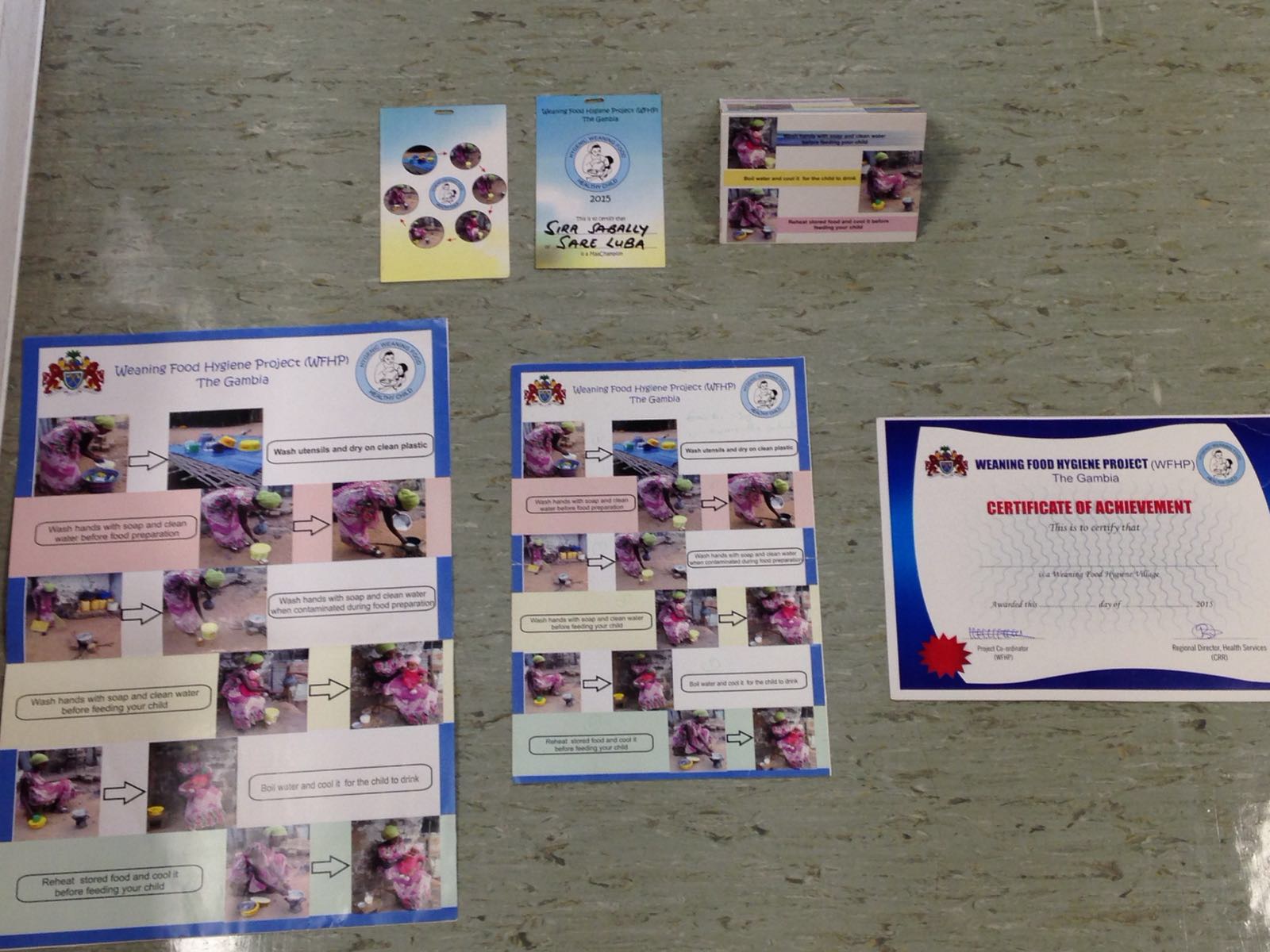 Different materials used: certificates, medals, instructions
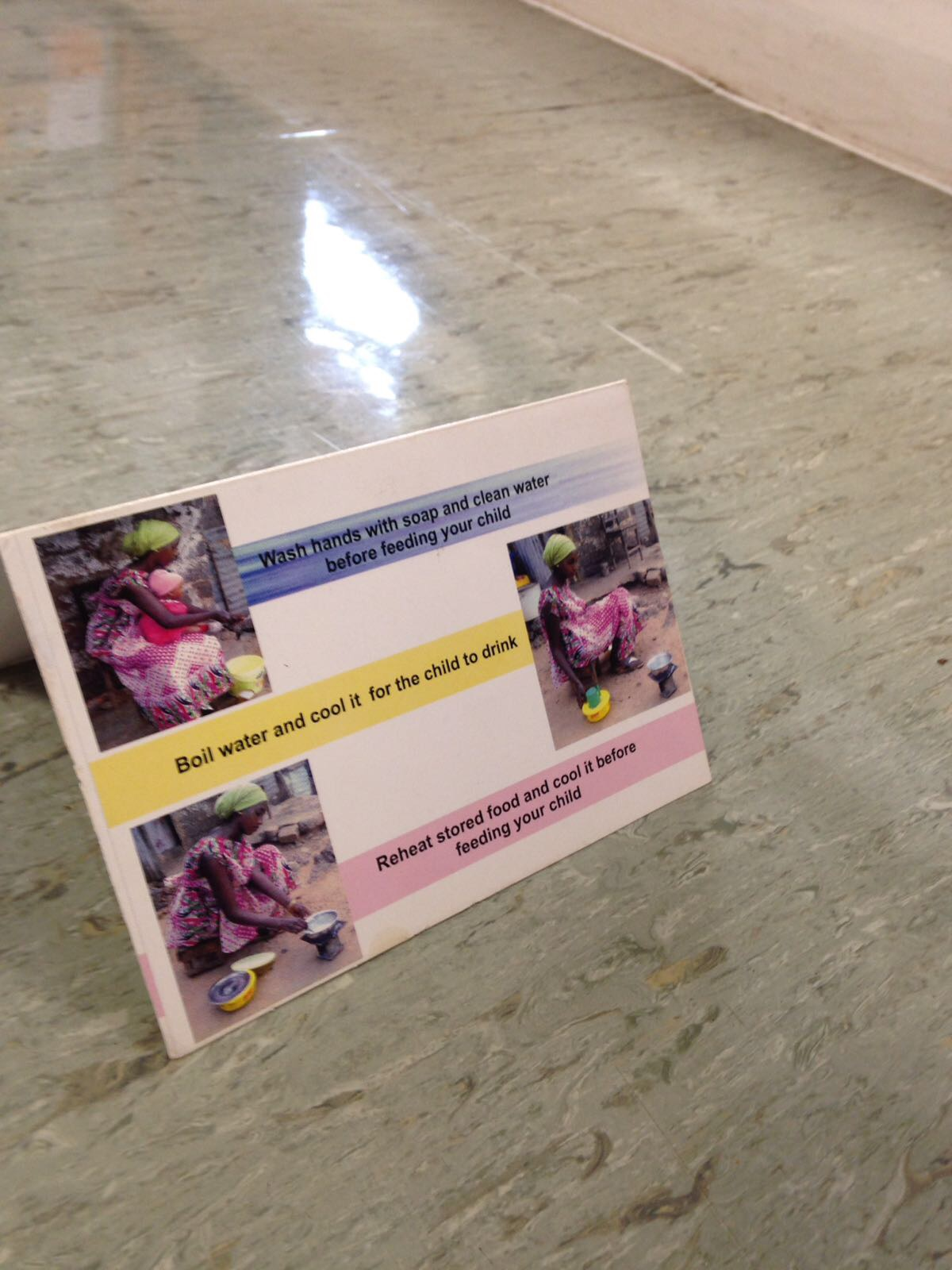 Signage
[Speaker Notes: 9a]
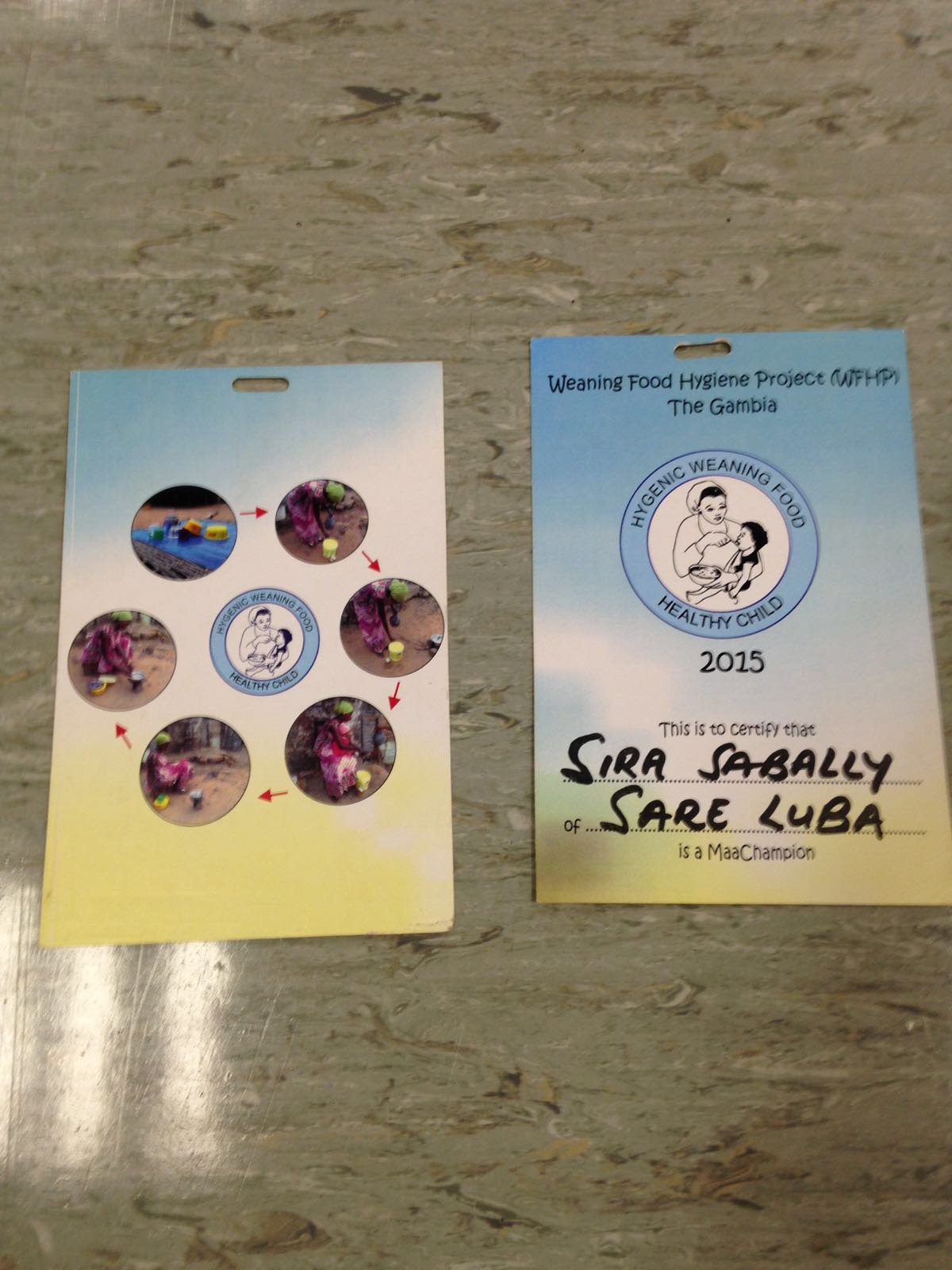 Medal example
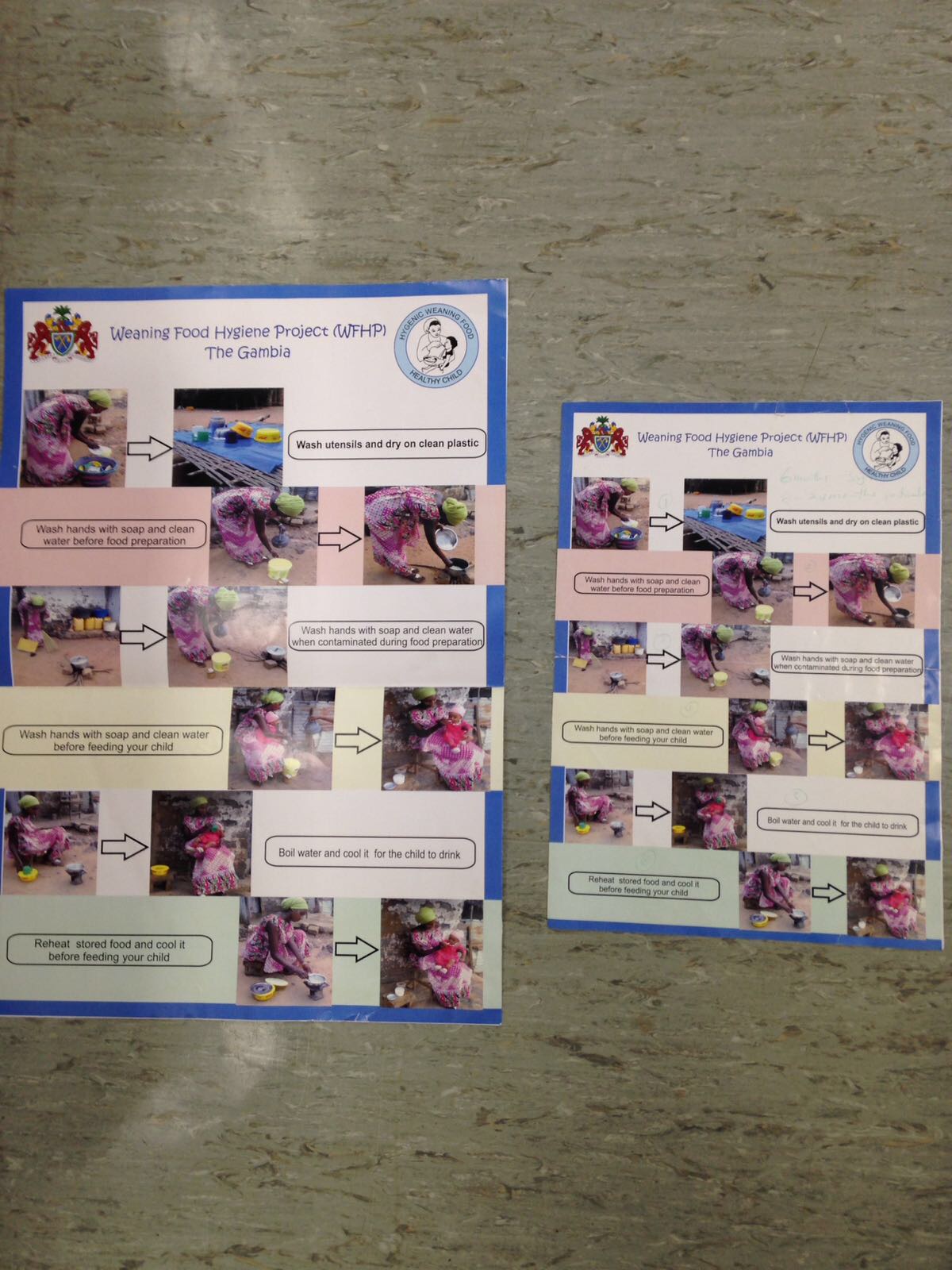 Poster of six corrective behaviours
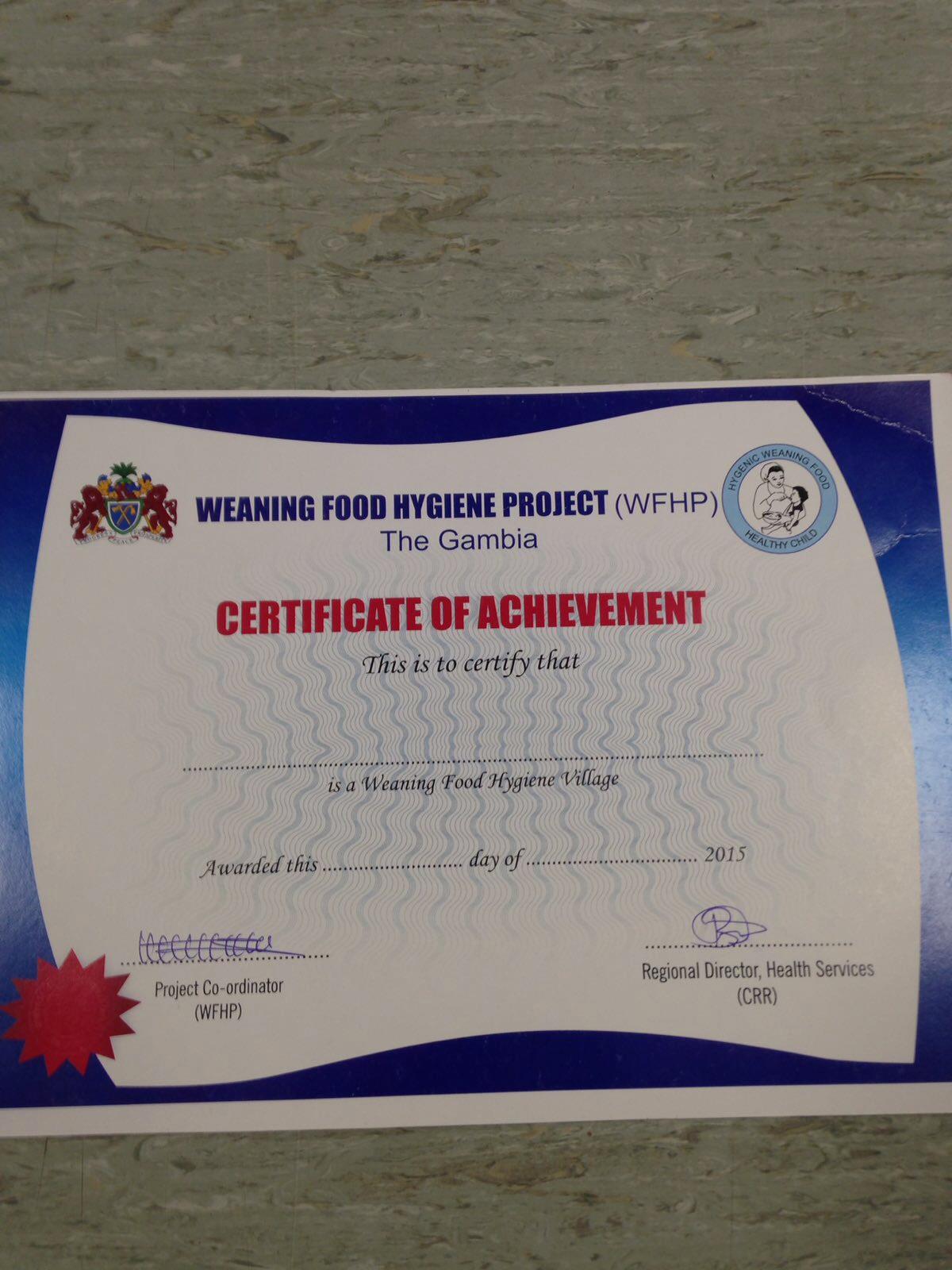 Certificate of Achievement